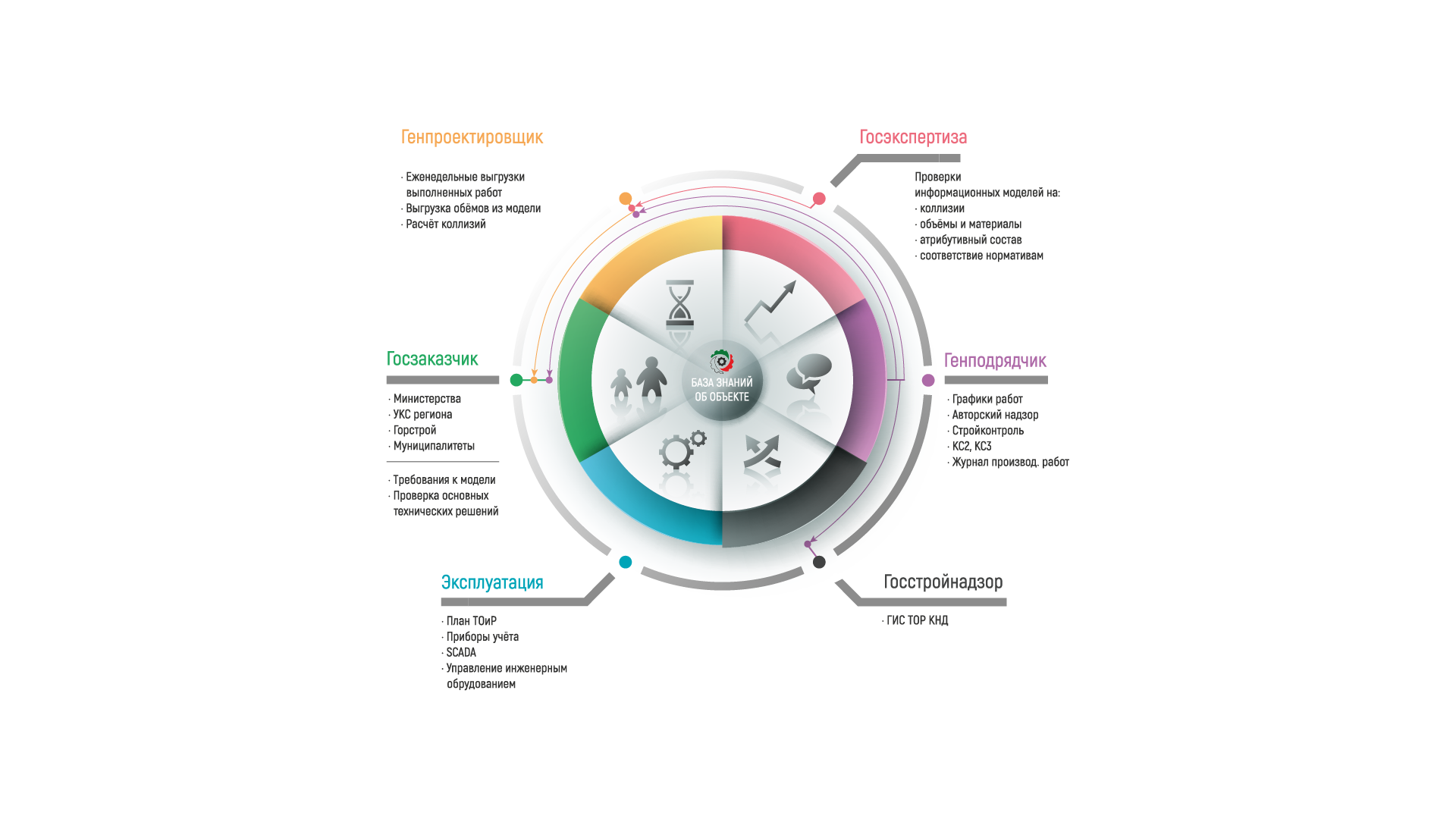 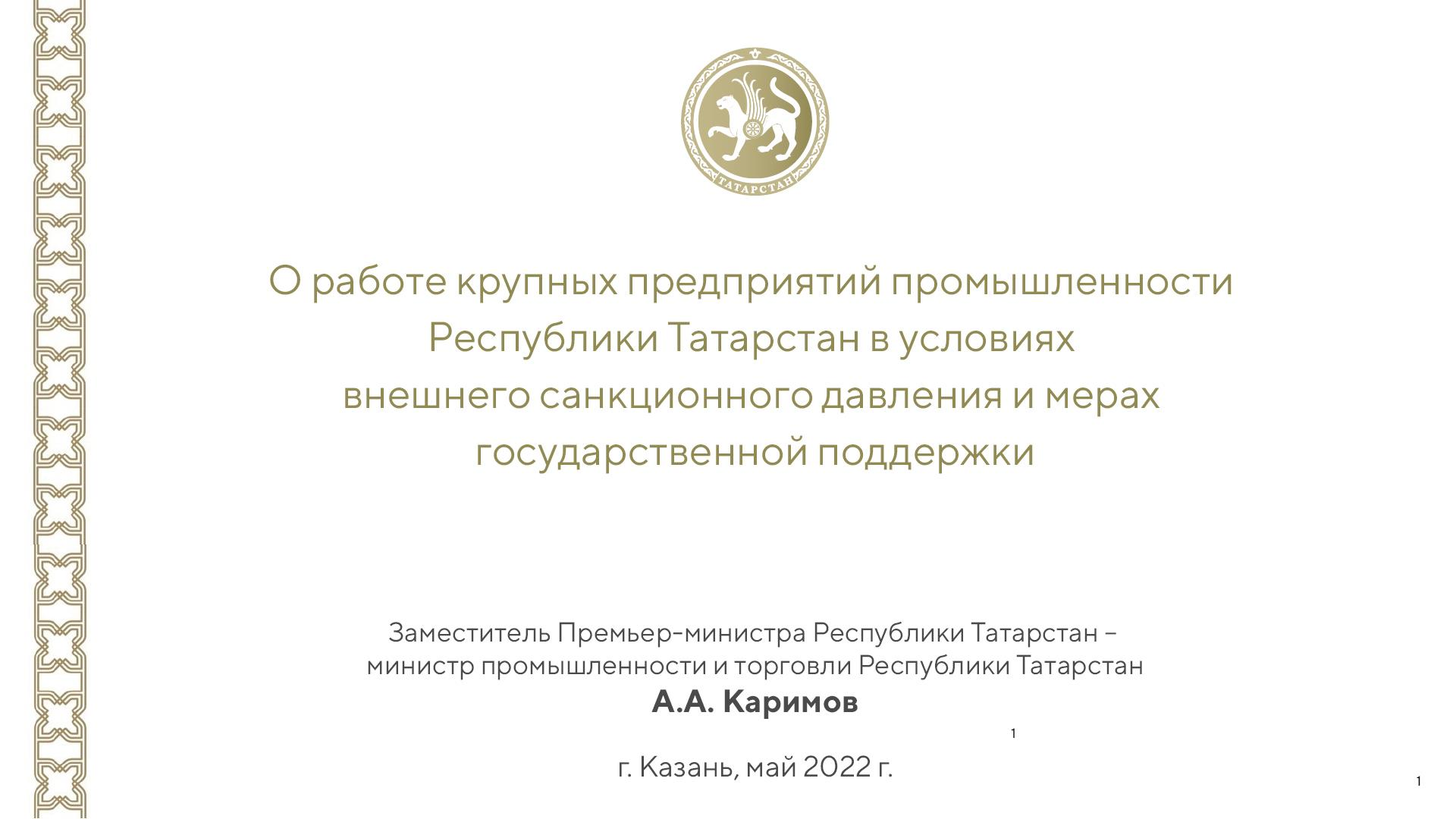 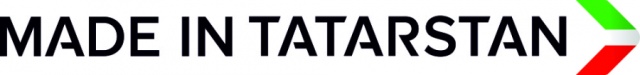 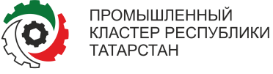 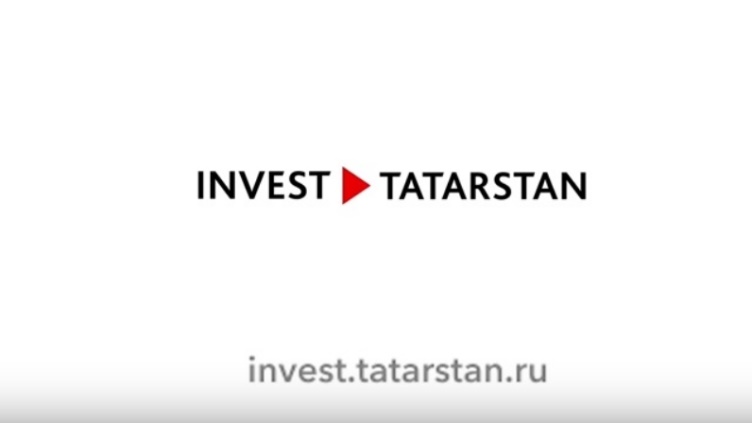 2
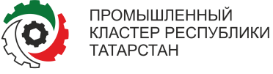 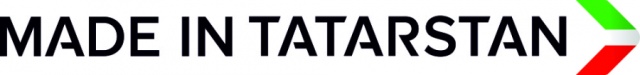 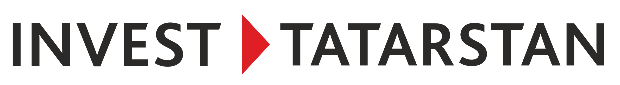 ОТРАСЛЕВОЙ КОМИТЕТ
ИННОВАЦИИ И РОИЗВОДИТЕЛЬНОСТЬ ТРУДА
Основные задачи комитета
ПОВЫШЕНИЕ ПРОИЗВОДИТЕЛЬНОСТИ ТРУДА
РОБОТИЗАЦИЯ И АВТОМАТИЗАЦИЯ ПРОИЗВОДСТВЕННЫХ И БИЗНЕС-ПРОЦЕССОВ НА ПРЕДПРИЯТИЯХ
ПРИКЛАДНОЕ ПРОГРАММНОЕ ОБЕСПЕЧЕНИЕ
ПРИМЕНЕНИЕ ИСКУССТВЕННОГО ИНТЕЛЛЕКТА В ПРОМЫШЛЕННОСТИ
РАЗВИТИЕ МСП ЧЕРЕЗ РАЗВИТИЕ ИННОВАЦИЙ
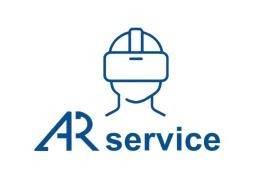 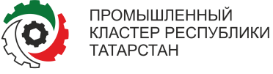 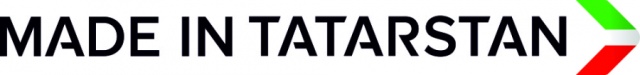 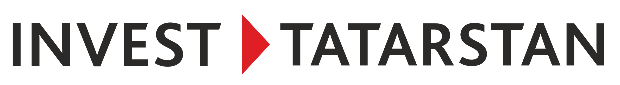 ОТРАСЛЕВОЙ КОМИТЕТ
ИННОВАЦИИ И РОИЗВОДИТЕЛЬНОСТЬ ТРУДА
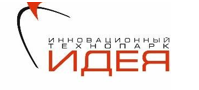 Основные задачи комитета
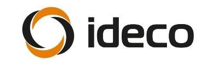